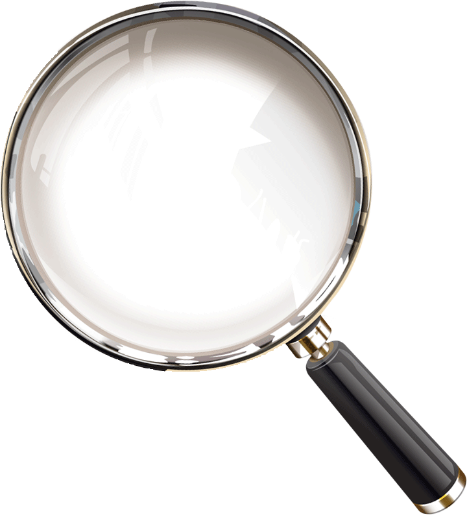 LOGO
工作汇报PPT模版
适用于计划总结 / 工作汇报 / 述职报告等
汇报人：XXX
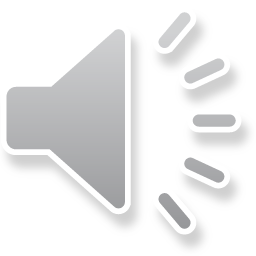 01
02
03
04
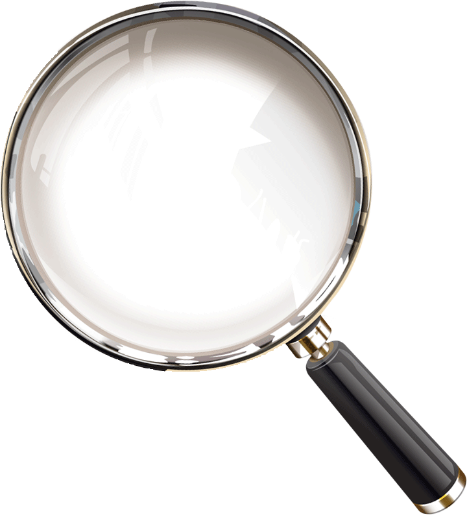 目录
年度工作概述
工作完成情况
成功项目展示
明年工作计划
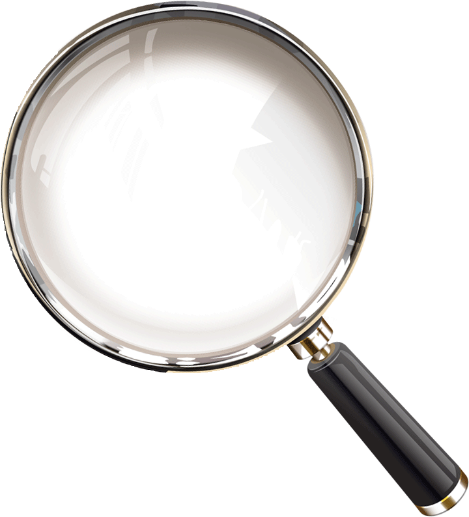 年度工作概述
01
JOB OVERVIEW
年度工作概述
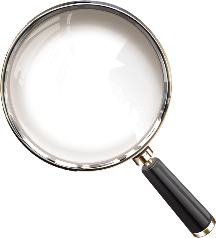 01
JOB OVERVIEW
添加副标题
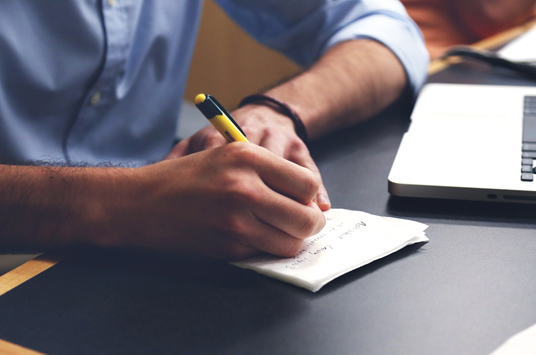 请在此处添加说明文字，请在此处添加说明文字，请在此处添加说明文字，请在此处添加说明文字，请在此处添加说明文字，请在此处添加说明文字，请在此处添加说明文字，请在此处添加说明文字， ……
年度工作概述
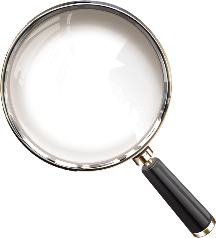 01
JOB OVERVIEW
请在此处添加说明文字，请在此处添加说明文字，请在此处添加说明文字，请在此处添加说明文字，请在此处添加说明文字，请在此处添加说明文字……
请在此处添加说明文字，请在此处添加说明文字，请在此处添加说明文字，请在此处添加说明文字，请在此处添加说明文字，请在此处添加说明文字……
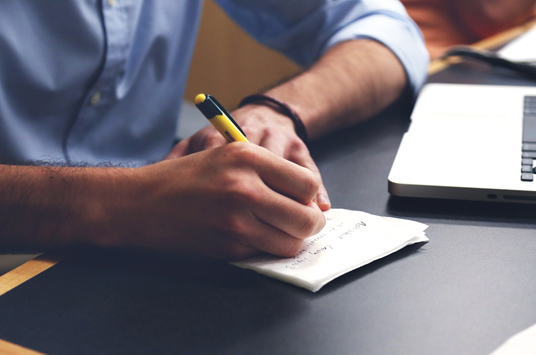 请在此处添加说明文字，请在此处添加说明文字，请在此处添加说明文字……
年度工作概述
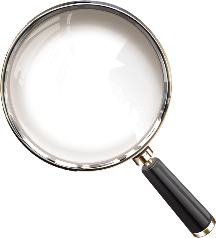 01
JOB OVERVIEW
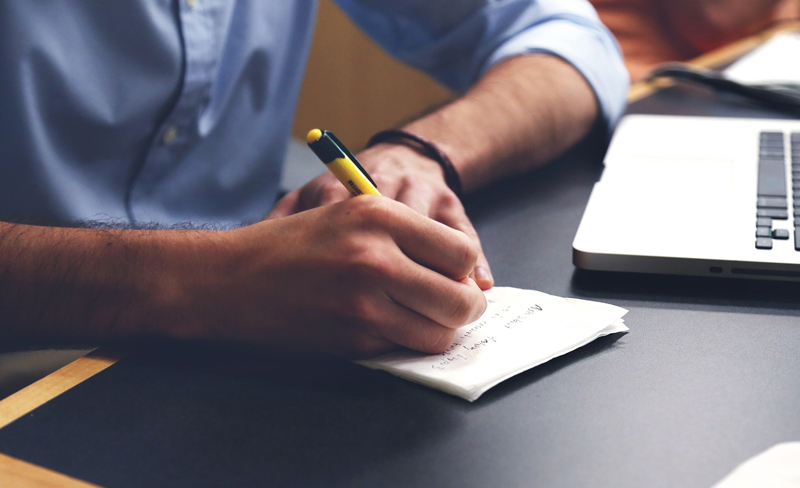 添加副标题
请在此处添加说明文字，请在此处添加说明文字，请在此处添加说明文字，请在此处添加说明文字，请在此处添加说明文字，请在此处添加说明文字……
请在此处添加说明文字，请在此处添加说明文字，请在此处添加说明文字……
添加说明文字
年度工作概述
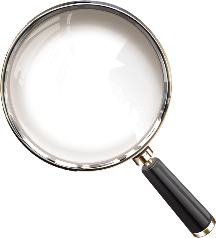 01
JOB OVERVIEW
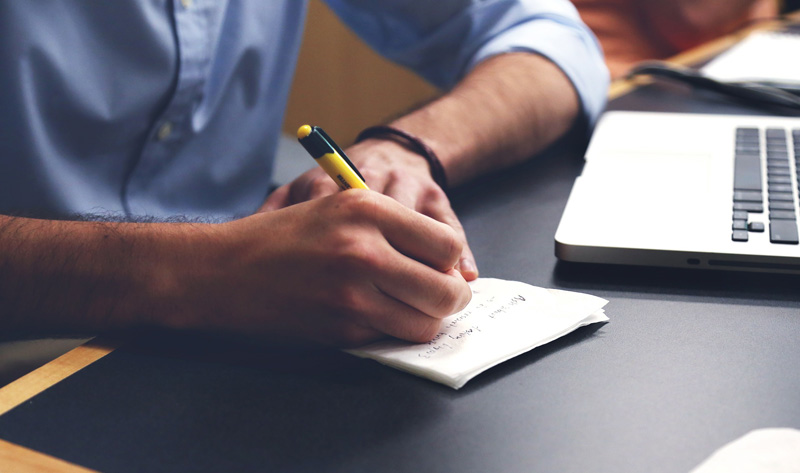 请在此处添加说明文字，请在此处添加说明文字，请在此处添加说明文字……
添加副标题
添加副标题
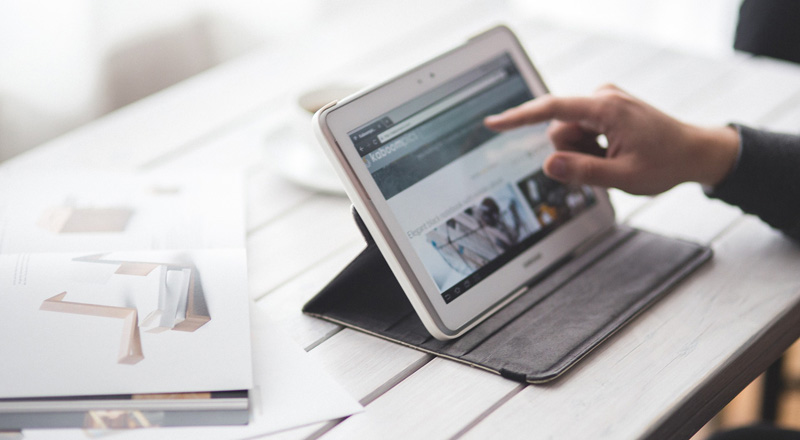 请在此处添加说明文字，请在此处添加说明文字，请在此处添加说明文字……
年度工作概述
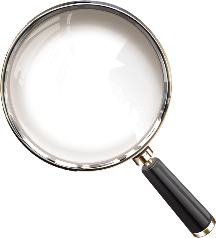 01
JOB OVERVIEW
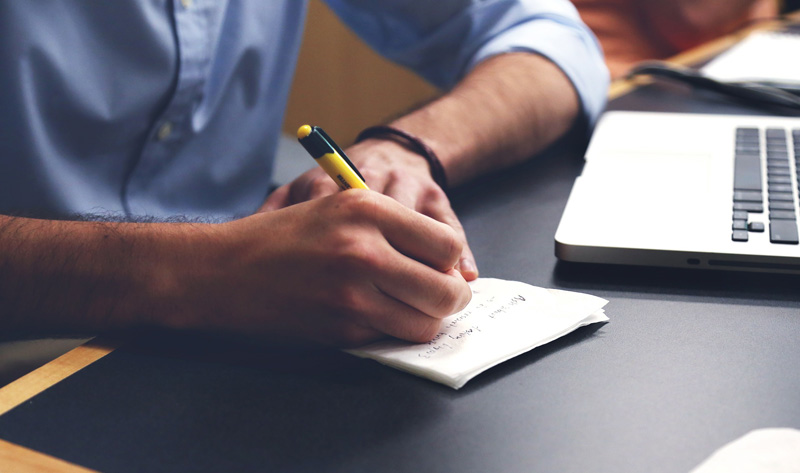 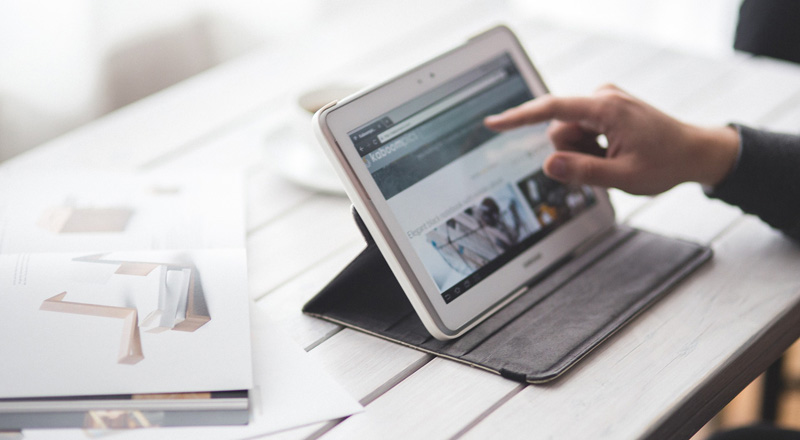 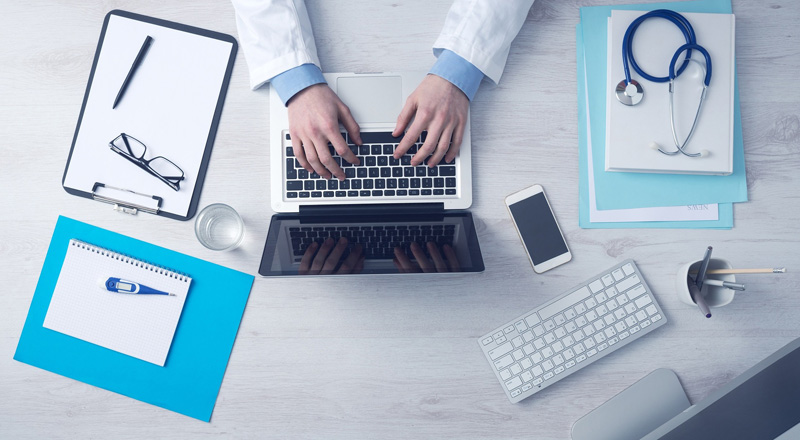 添加副标题
添加副标题
添加副标题
请在此处添加说明文字，请在此处添加说明文字，请在此处添加说明文字……
请在此处添加说明文字，请在此处添加说明文字，请在此处添加说明文字……
请在此处添加说明文字，请在此处添加说明文字，请在此处添加说明文字……
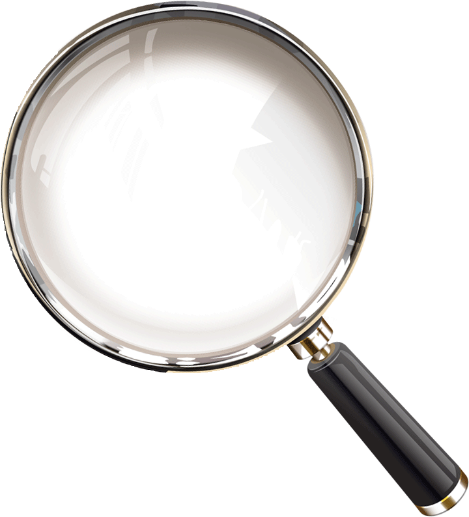 工作完成情况
02
WORK COMPLETED
工作完成情况
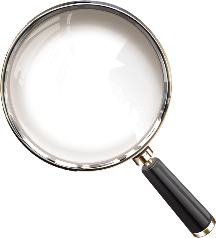 02
WORK COMPLETED
添加副标题
请在此处添加说明文字，请在此处添加说明文字，请在此处添加说明文字，请在此处添加说明文字……
添加标题
添加标题
添加标题
添加副标题
添加副标题
请在此处添加说明文字，请在此处添加说明文字，请在此处添加说明文字……
请在此处添加说明文字，请在此处添加说明文字，请在此处添加说明文字……
工作完成情况
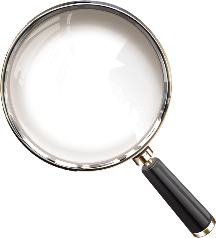 02
WORK COMPLETED
添加标题
添加标题
添加标题
添加标题
添加标题
添加标题
请在此处添加说明文字，请在此处添加说明文字，请在此处添加说明文字……
请在此处添加说明文字，请在此处添加说明文字，请在此处添加说明文字……
请在此处添加说明文字，请在此处添加说明文字，请在此处添加说明文字……
工作完成情况
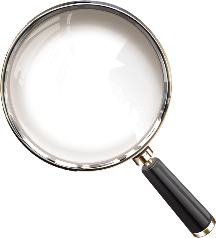 02
WORK COMPLETED
请在此处添加说明文字，请在此处添加说明文字，请在此处添加说明文字……
请在此处添加说明文字，请在此处添加说明文字，请在此处添加说明文字……
添加标题
添加标题
添加标题
添加标题
请在此处添加说明文字，请在此处添加说明文字，请在此处添加说明文字……
请在此处添加说明文字，请在此处添加说明文字，请在此处添加说明文字……
工作完成情况
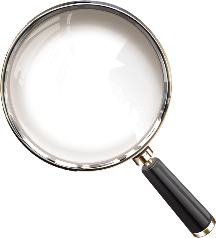 02
WORK COMPLETED
请在此处添加说明文字，请在此处添加说明文字，请在此处添加说明文字，请在此处添加说明文字，请在此处添加说明文字，请在此处添加说明文字，请在此处添加说明文字……
添加标题
添加标题
添加标题
添加标题
添加标题
工作完成情况
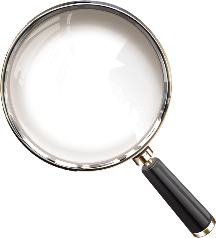 02
WORK COMPLETED
添加副标题
请在此处添加说明文字，请在此处添加说明文字，请在此处添加说明文字……
30%
45%
62%
添加副标题
请在此处添加说明文字，请在此处添加说明文字，请在此处添加说明文字……
添加副标题
请在此处添加说明文字，请在此处添加说明文字，请在此处添加说明文字……
工作完成情况
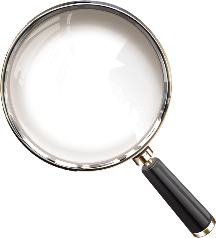 02
WORK COMPLETED
30%
45%
52%
77%
添加副标题
添加副标题
添加副标题
添加副标题
请在此处添加说明文字，请在此处添加说明文字，请在此处添加说明文字……
请在此处添加说明文字，请在此处添加说明文字，请在此处添加说明文字……
请在此处添加说明文字，请在此处添加说明文字，请在此处添加说明文字……
请在此处添加说明文字，请在此处添加说明文字，请在此处添加说明文字……
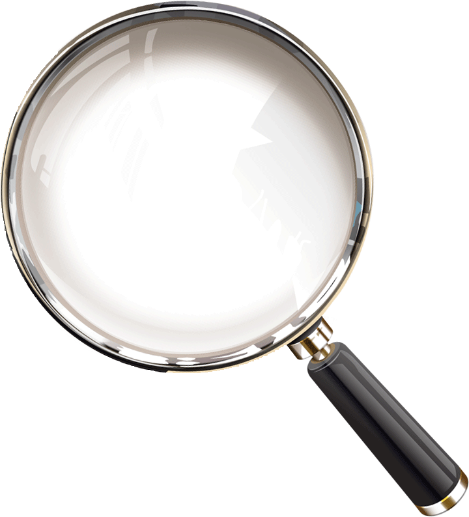 成功项目展示
03
EXCELLENT CASES
成功项目展示
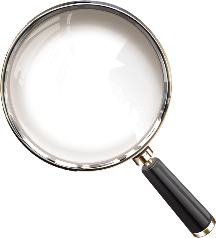 03
EXCELLENT CASES
添加标题
2014
2013
请在此处添加说明文字，请在此处添加说明文字，请在此处添加说明文字……
添加标题
请在此处添加说明文字，请在此处添加说明文字，请在此处添加说明文字……
添加标题
添加标题
2015
2017
2016
请在此处添加说明文字，请在此处添加说明文字，请在此处添加说明文字……
请在此处添加说明文字，请在此处添加说明文字，请在此处添加说明文字……
添加标题
请在此处添加说明文字，请在此处添加说明文字，请在此处添加说明文字……
成功项目展示
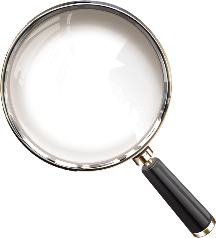 03
EXCELLENT CASES
添加标题
添加标题
添加标题
2017
2014
2015
2013
2016
请在此处添加说明文字，请在此处添加说明文字……
请在此处添加说明文字，请在此处添加说明文字……
请在此处添加说明文字，请在此处添加说明文字……
添加标题
添加标题
请在此处添加说明文字，请在此处添加说明文字……
请在此处添加说明文字，请在此处添加说明文字……
成功项目展示
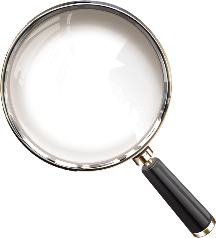 03
EXCELLENT CASES
添加副标题
2016
2017
2015
2014
请在此处添加说明文字，请在此处添加说明文字……
添加副标题
请在此处添加说明文字，请在此处添加说明文字……
添加副标题
请在此处添加说明文字，请在此处添加说明文字……
添加副标题
请在此处添加说明文字，请在此处添加说明文字……
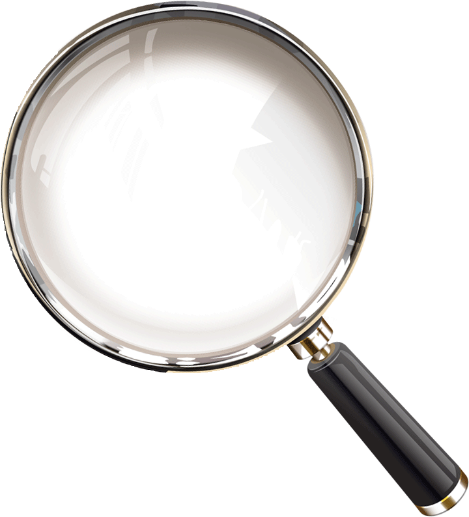 明年工作计划
04
WORKING PLAN
成功项目展示
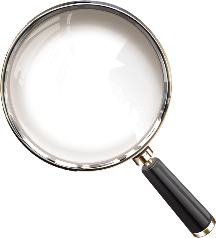 03
EXCELLENT CASES
添加副标题
请在此处添加说明文字，请在此处添加说明文字，请在此处添加说明文字，请在此处添加说明文字……
成功项目展示
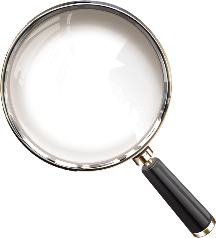 03
EXCELLENT CASES
添加副标题
请在此处添加说明文字，请在此处添加说明文字,请在此处添加说明文字，请在此处添加说明文字，请在此处添加说明文字,请在此处添加说明文字……
1
2
3
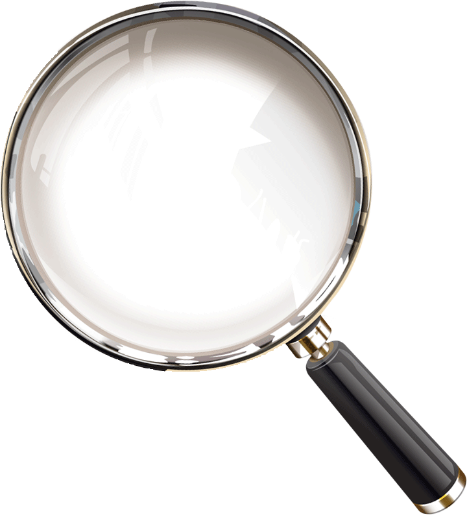 THANKS
感谢您的聆听